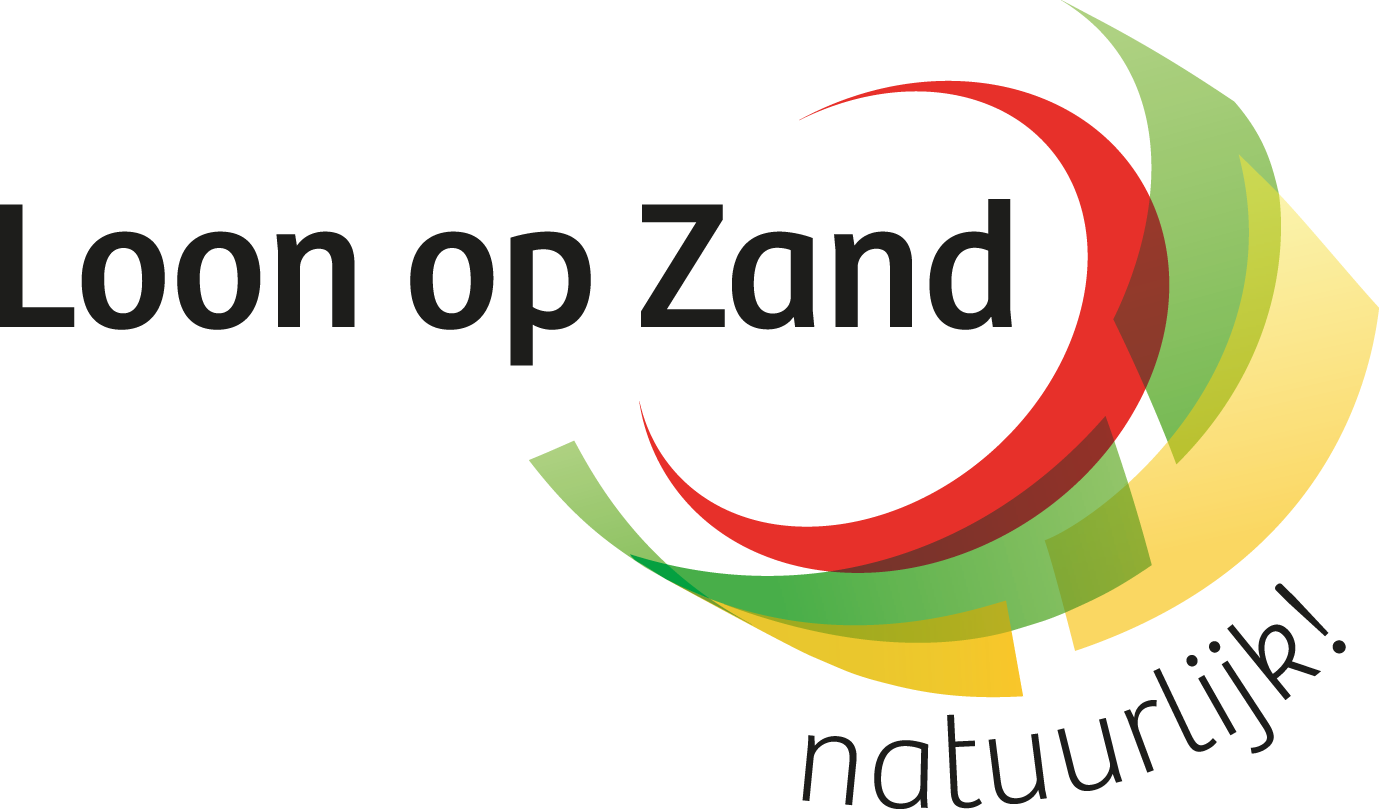 Retailplatform
29 juni 2017  | Café “De Kiosk” | Loon op Zand
Loon op Zand vanuit de lucht
De omgeving
Loon
Op 
Zand
Het lint
(andere naam voor het centrumgebied)
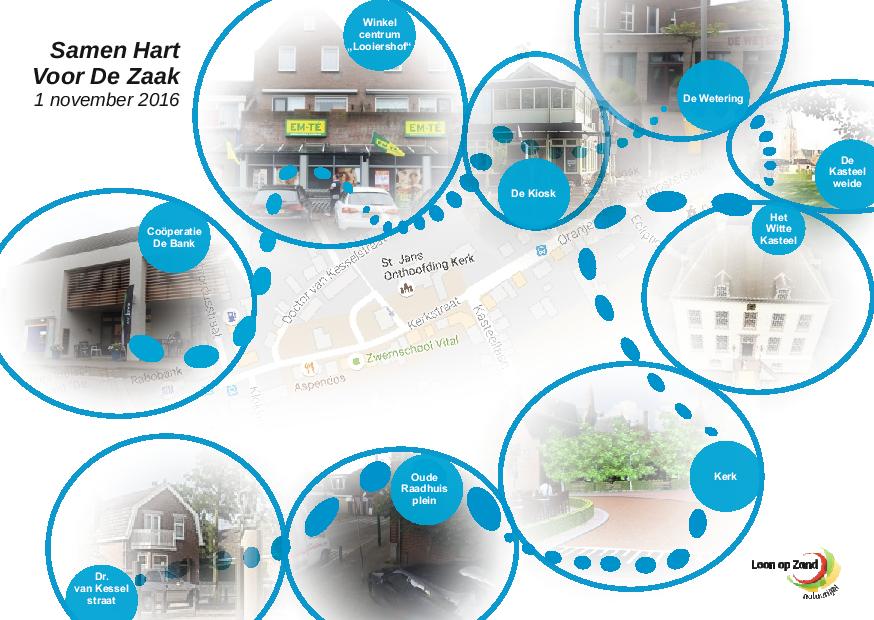 Communicatie
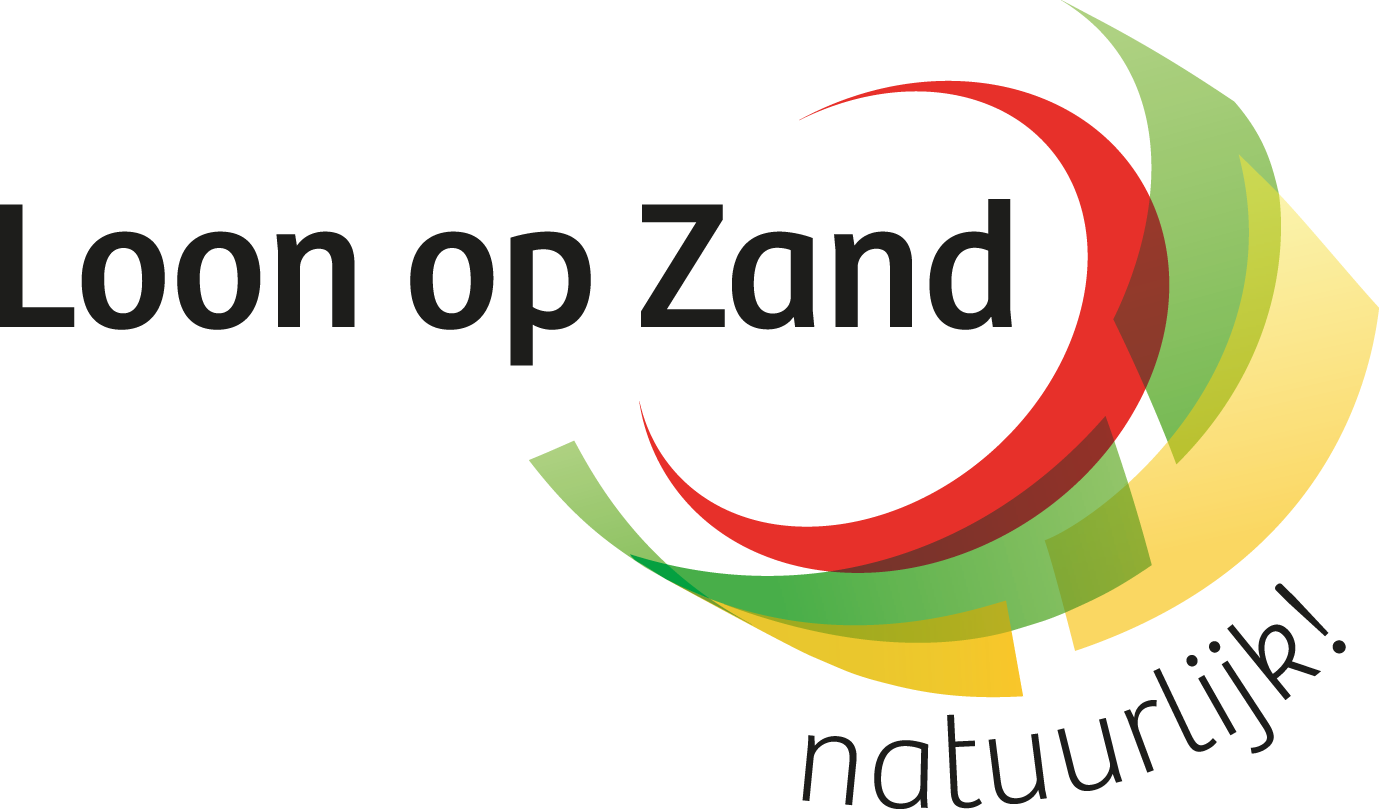 Zo doen we het in Loon op Zand 
(een kleine kern)
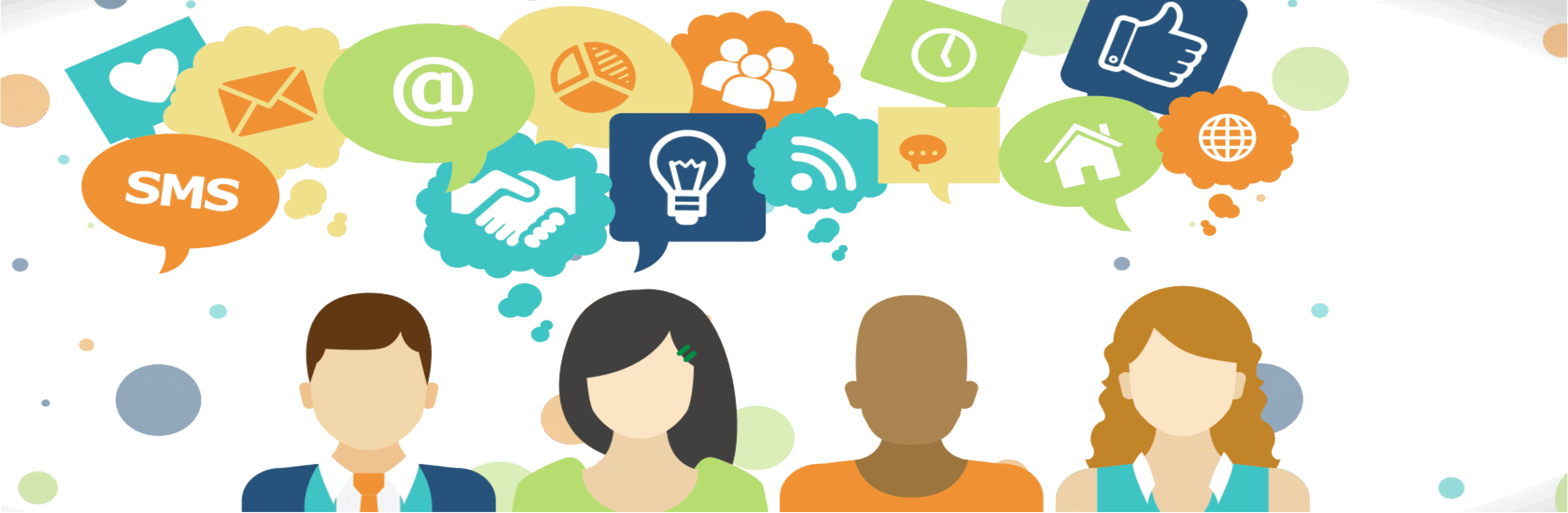 Begripsbepaling
Consument
GC
CM
Externe
communicatie
CM = centrummanangement
GC = Gebiedscommissie
Begripsbepaling
CM
GC
Interne
Communicatie (micro)
GC
CM
Ondernemer
Interne
Communicatie (macro)
CM = centrummanangement
GC = Gebiedscommissie
Voorbeelden: Externe communicatie
Flyer
Nieuwsbrief
Advertentie
Krantenartikel
Persbericht
Direct mail
Website
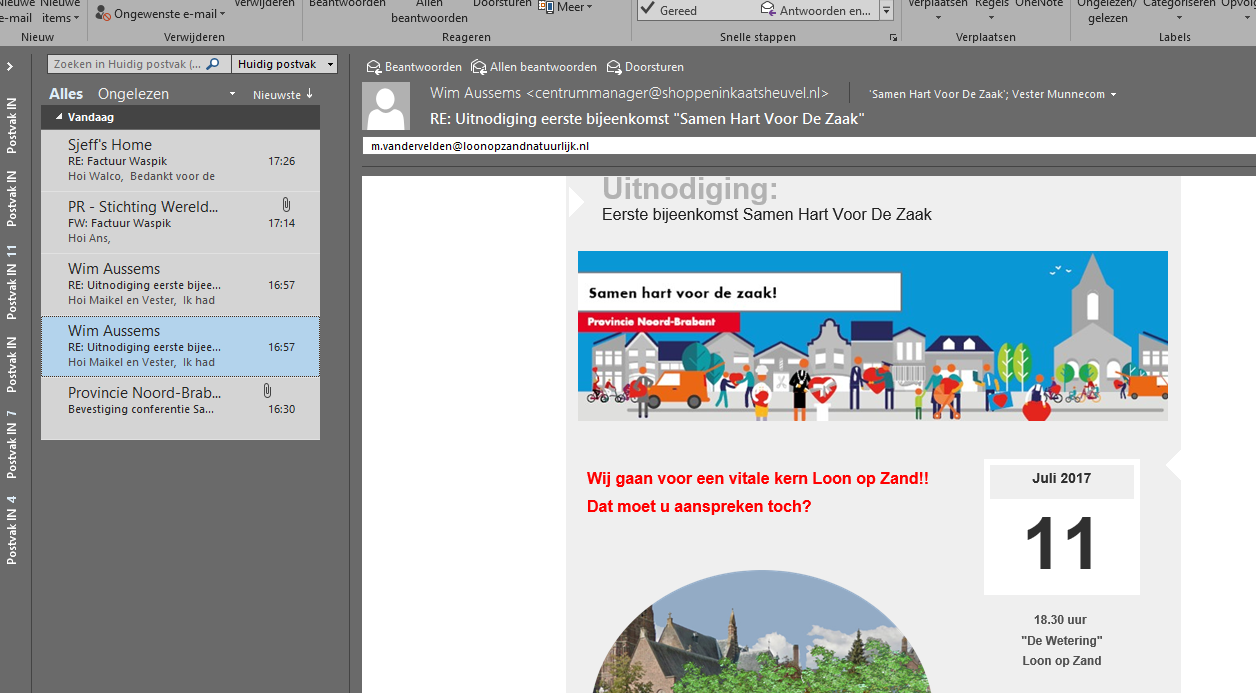 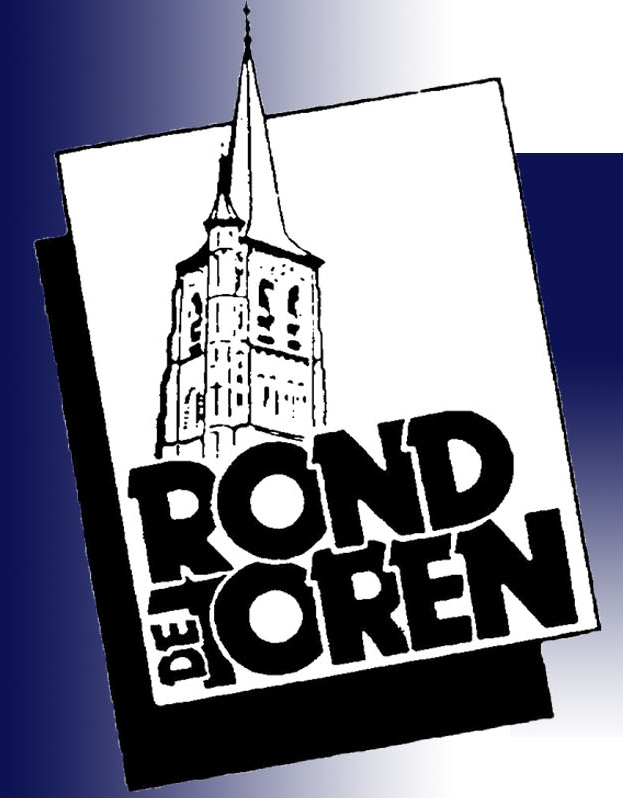 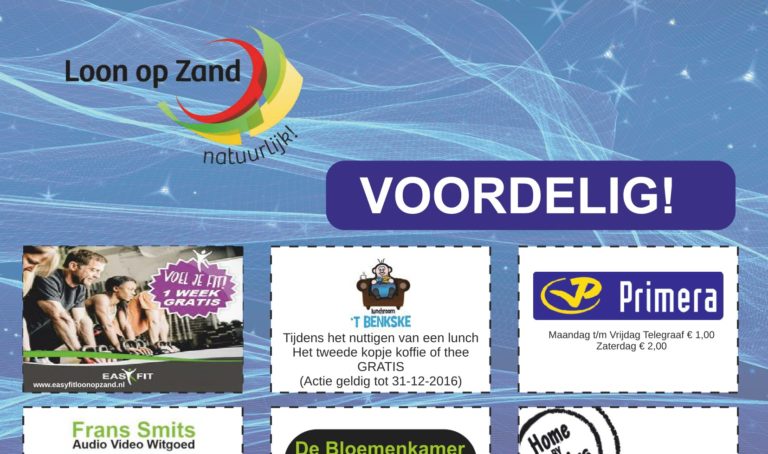 Warme winterloterij
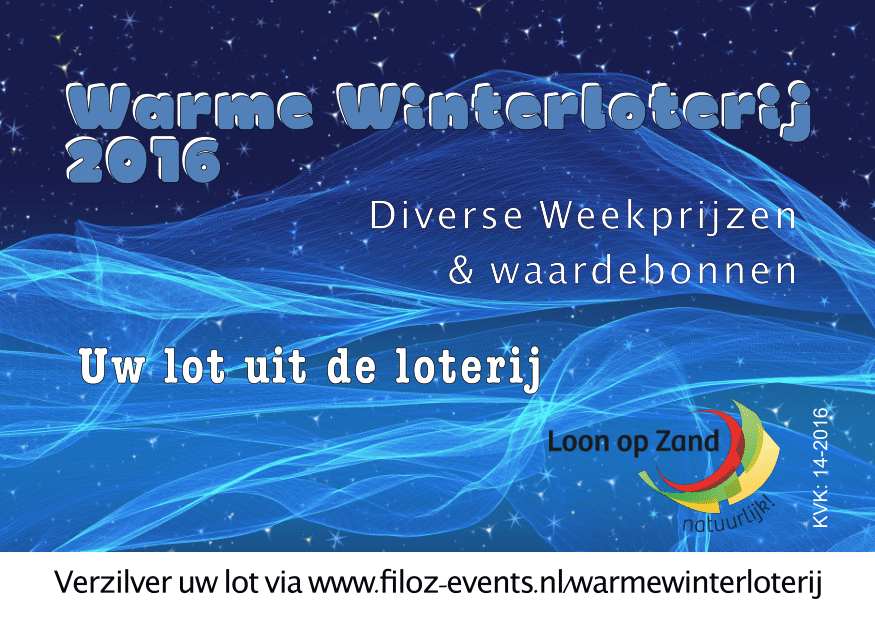 Eindejaarsactie
Laatste 4 weken van het jaar
Bijna gratis voor de ondernemers
Vier wekelijkse trekkingen
Één eindtrekking
Ondernemers stellen prijzen beschikbaar
Klanten krijgen bij iedere aankoop een lot cadeau
Bij iedere € 50,00 krijgt men een extra lot
Klanten melden zich digitaal aan.
Verzamelen van adressen voor eventuele digitale acties
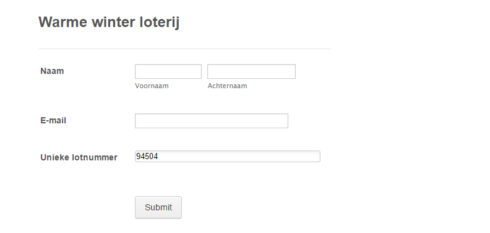 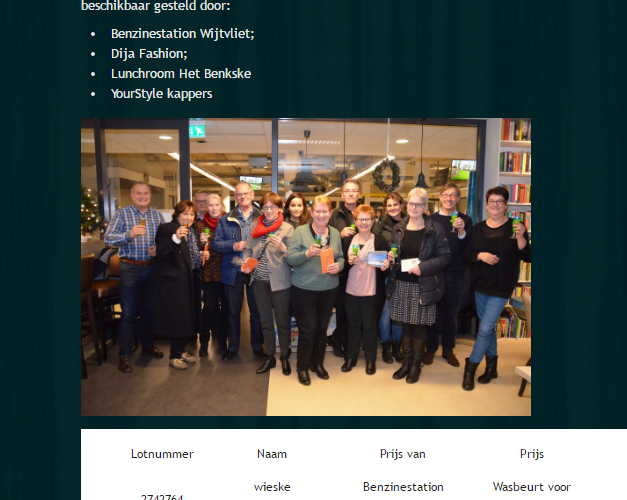 Website
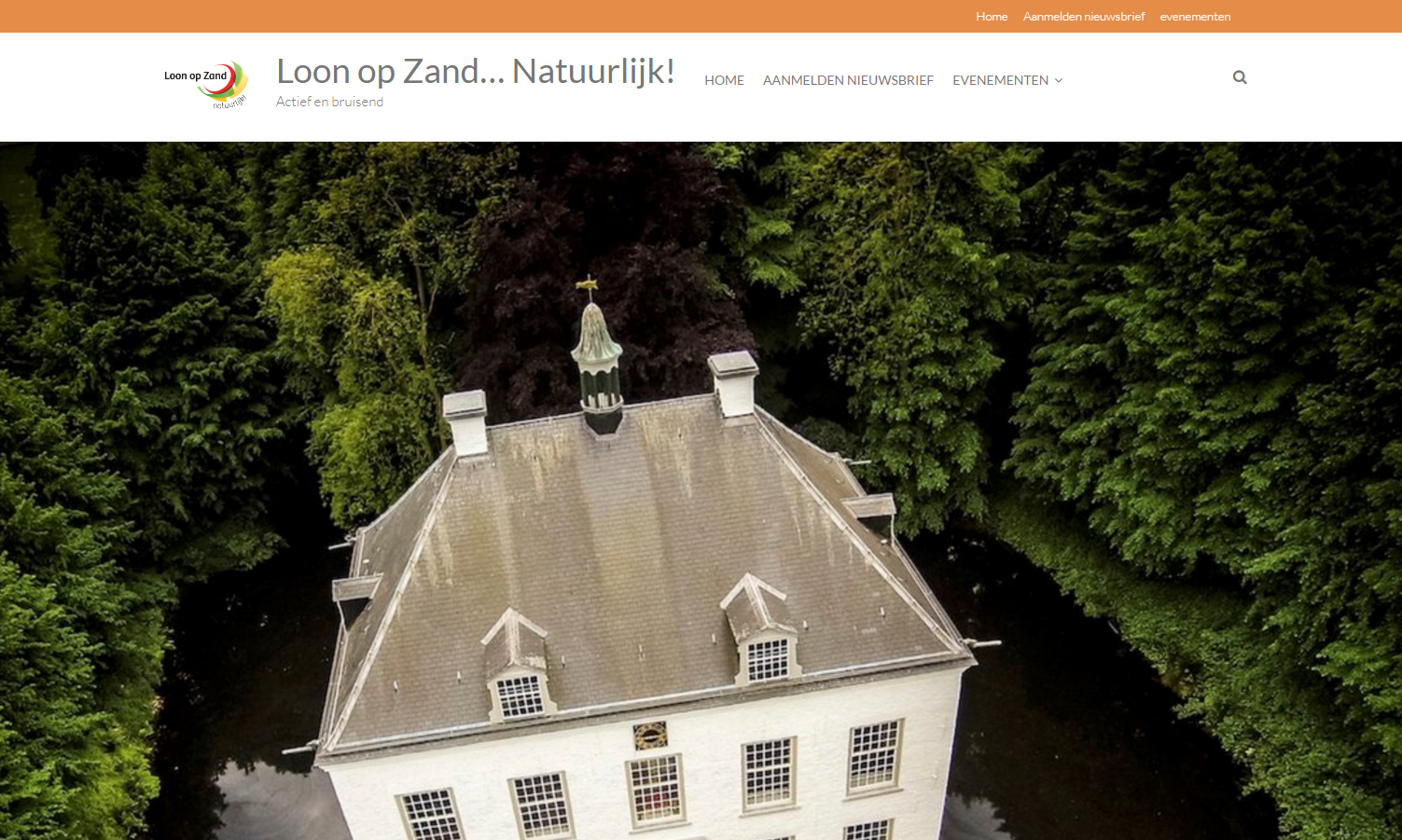 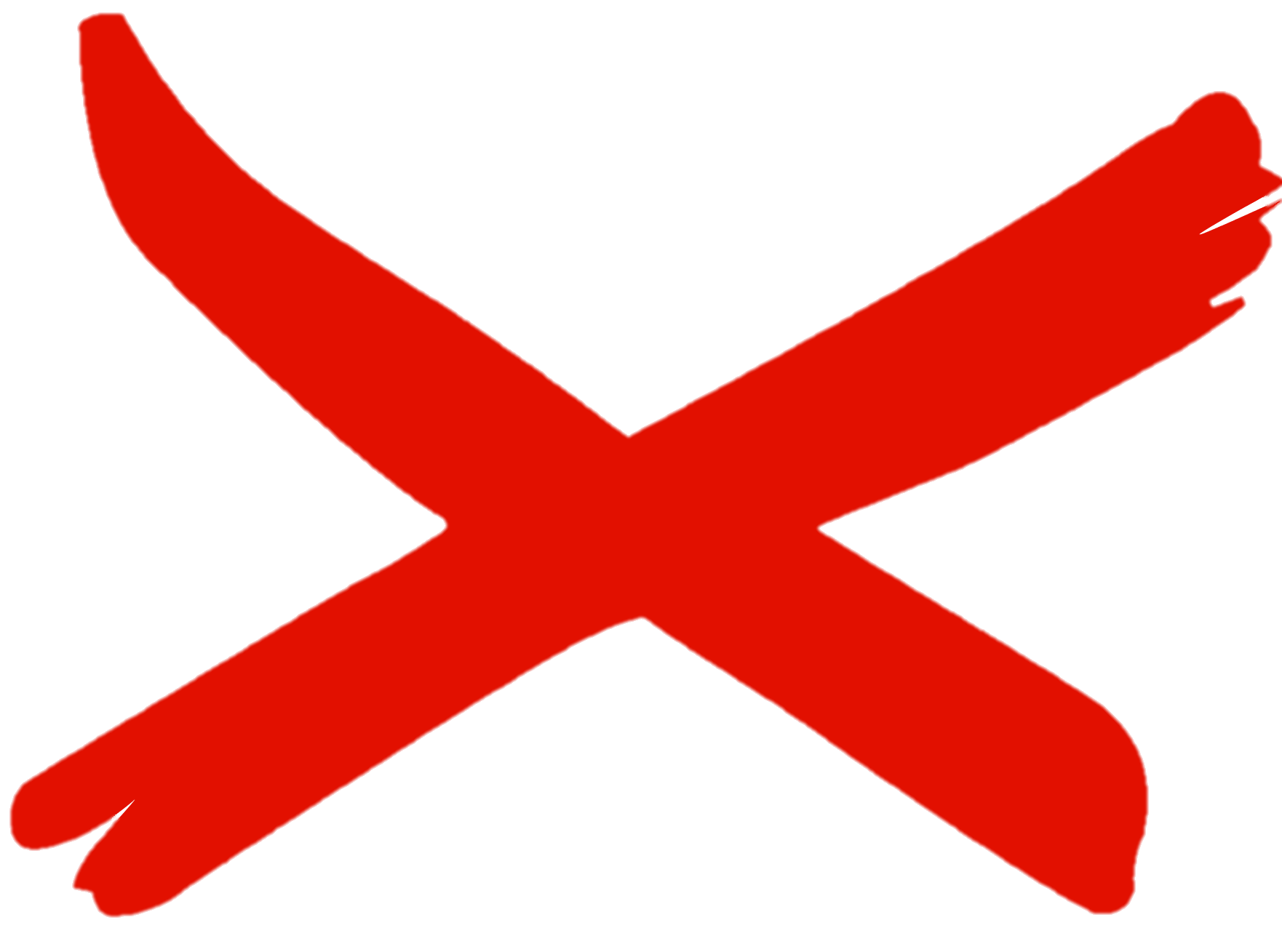 Regio-
Of
citymarketing
Website
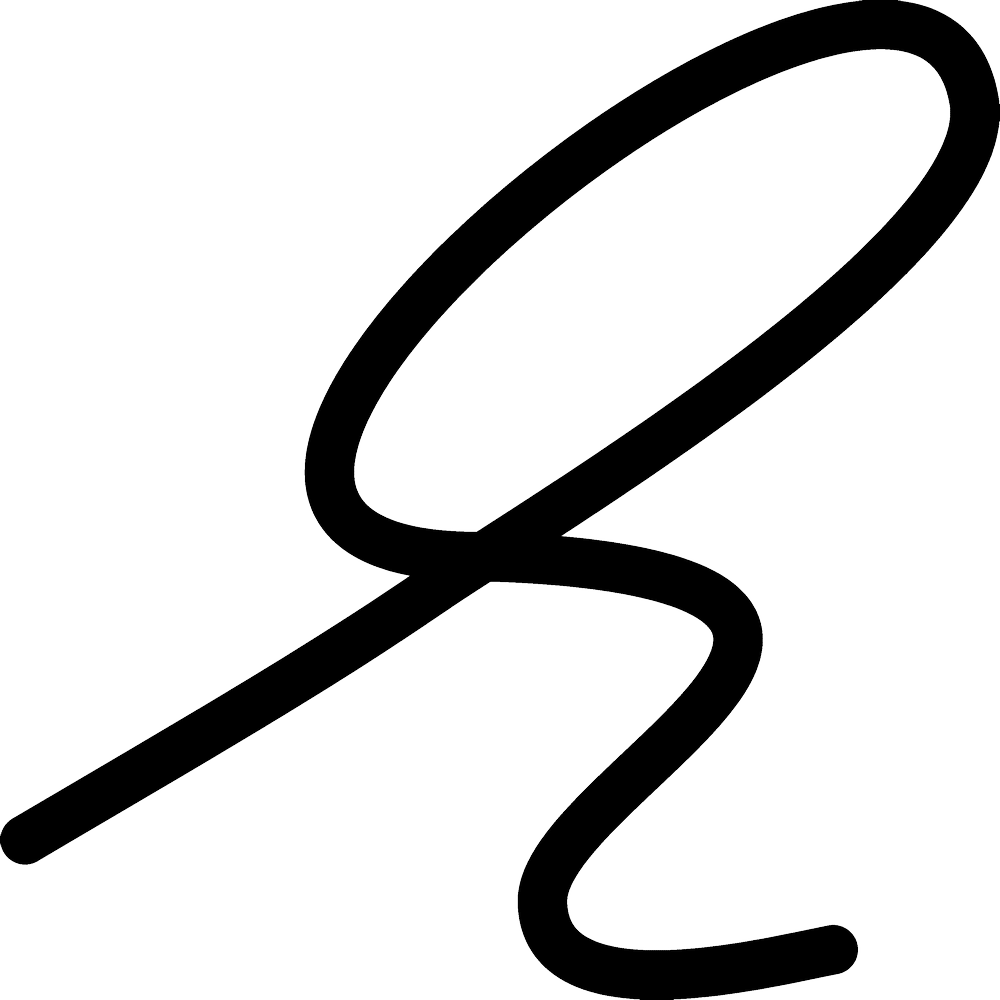 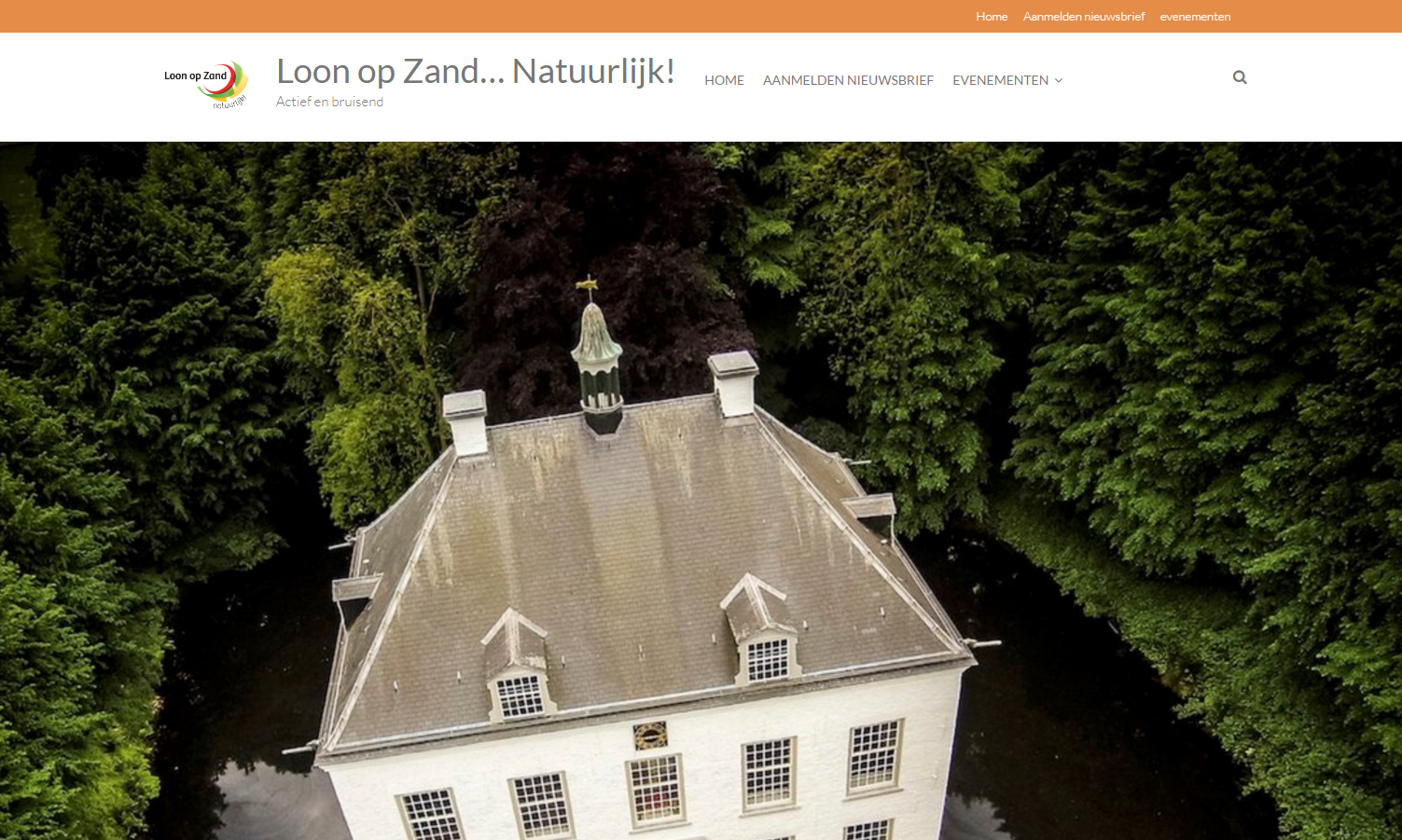 Communicatie
Eigen dorp en Directmail
Voorbeelden: Interne communicatie
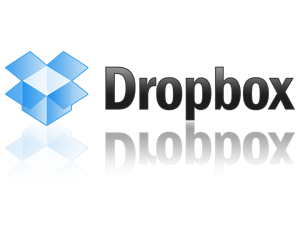 Interne communicatie (micro)
Interne commuicatie (macro)
E-mail
SMS/Whatsapp
Telefonisch
DropBox
Groepsapp
E-mail
SMS/Whatsapp
Telefonisch
Groepsapp
App
Bedrijfsbezoek
Besloten groepen (FaceBook/Social Media)
Nieuwsbrief
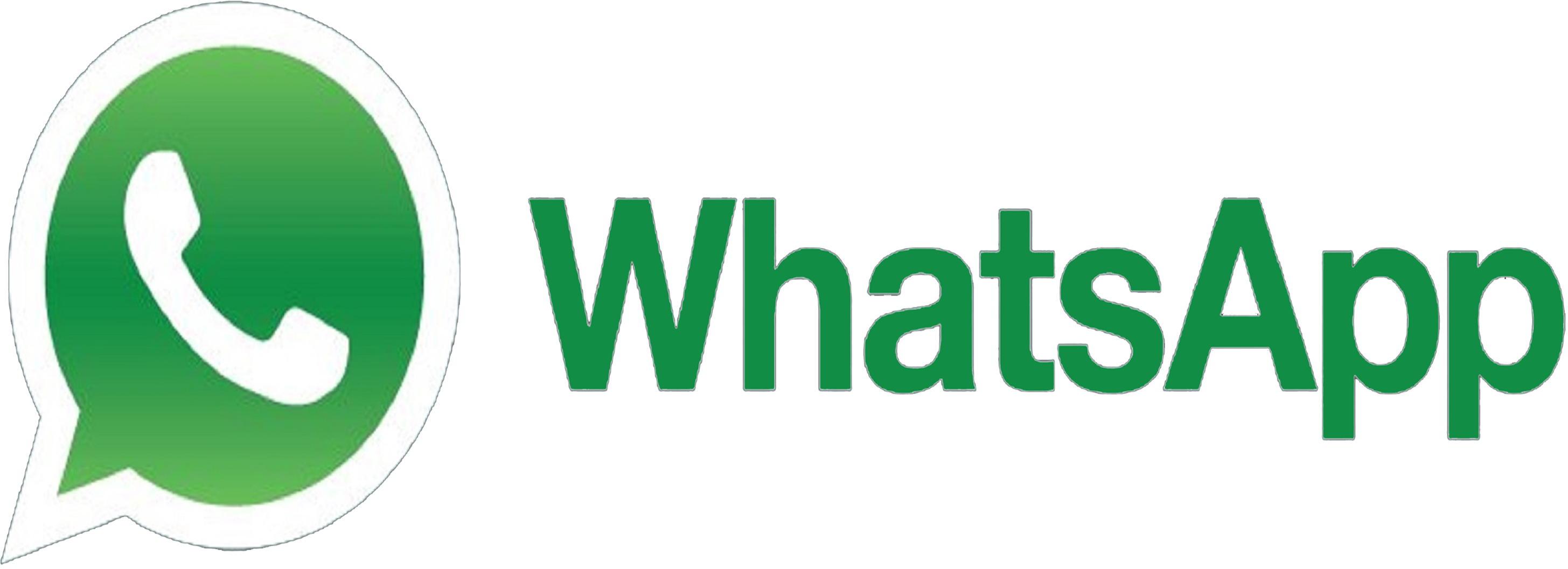 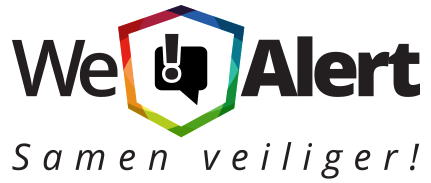 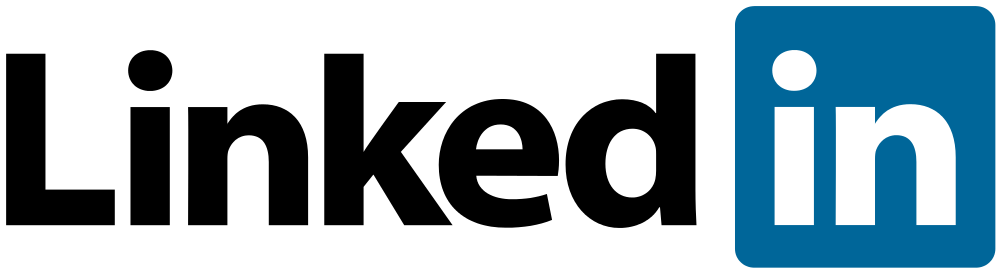 Nieuwsbrief
Gemakkelijk op te maken
Gemakkelijk gegevens verzamelen
Professioneel
Actueel
Relatief goedkoop
Veiligheid ontvanger(klant/ondernemer)
Meetbaar
Gegevens
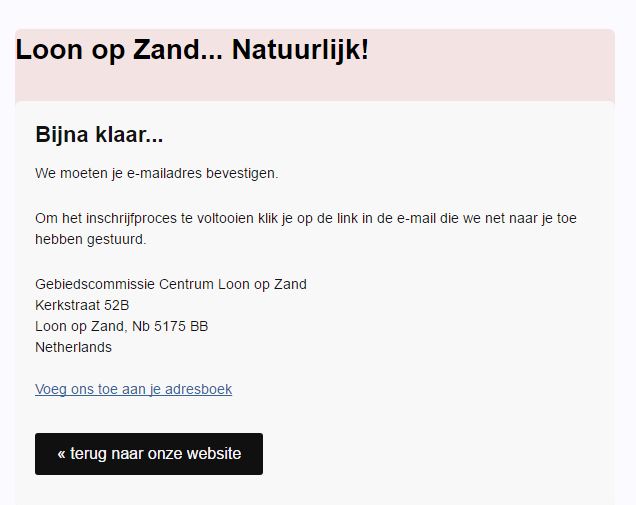 Via adreslijsten(Importeren of handmatig invoeren)
Via optin(invoeren door de klant zelf)
De klant kan zelf gegevens wijzigen
Er zijn (strenge) regels voor e-mail en gebruik e-mailadressen (spam)
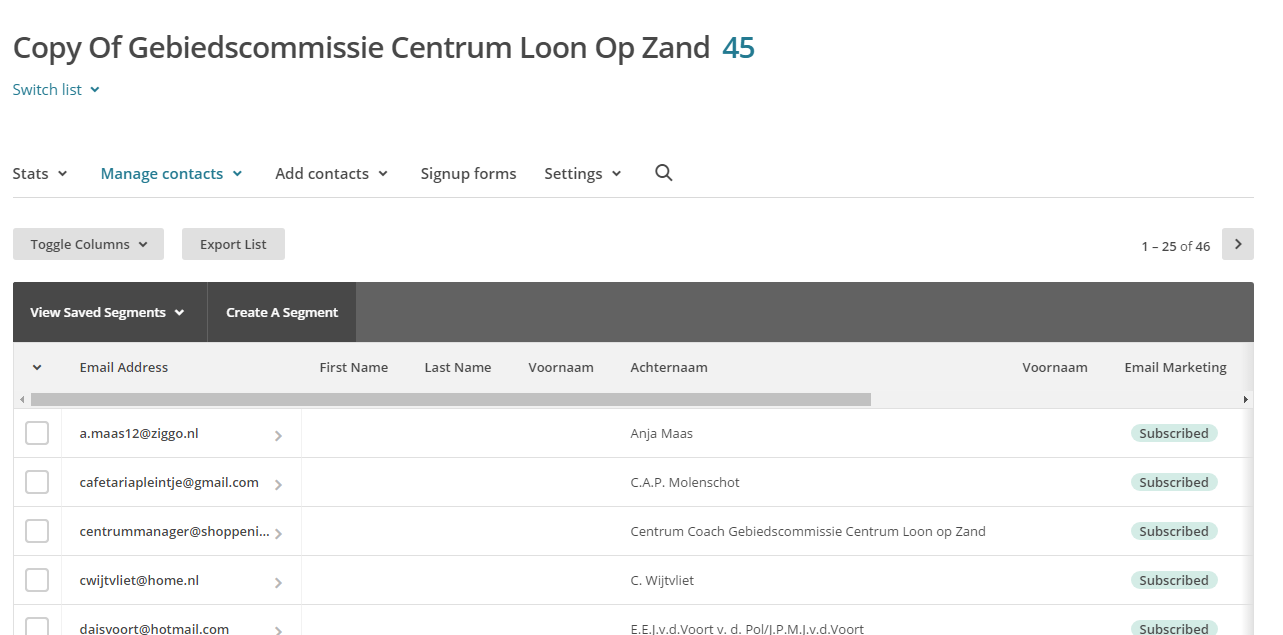 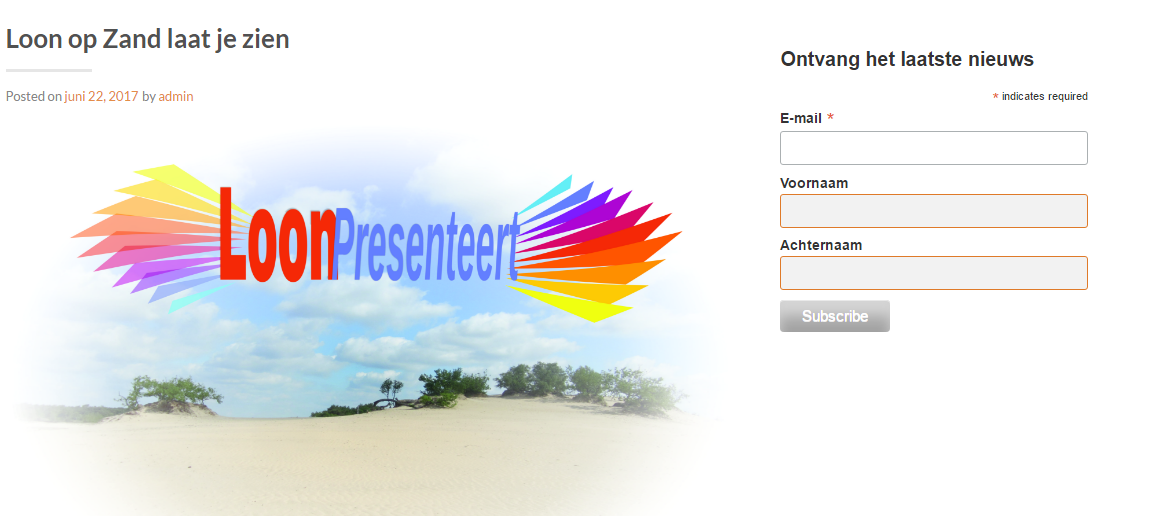 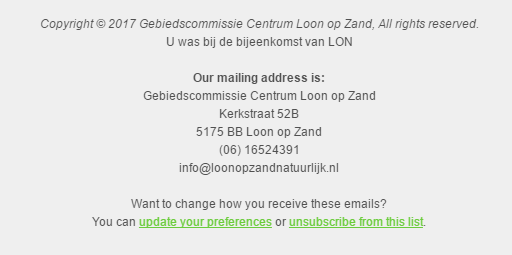 Opmaak is eenvoudig
Via een stappenplan
Diverse templates en formats
Gemakkelijk op te maken
Copy  Paste
Wysiwyg
Controle via testmail etc
Makkelijk te kiezen
Vertalen naar Nederlands
Adreslijst
Gegevens afzender en social media
Template
Verzenden
Verzenden en controle
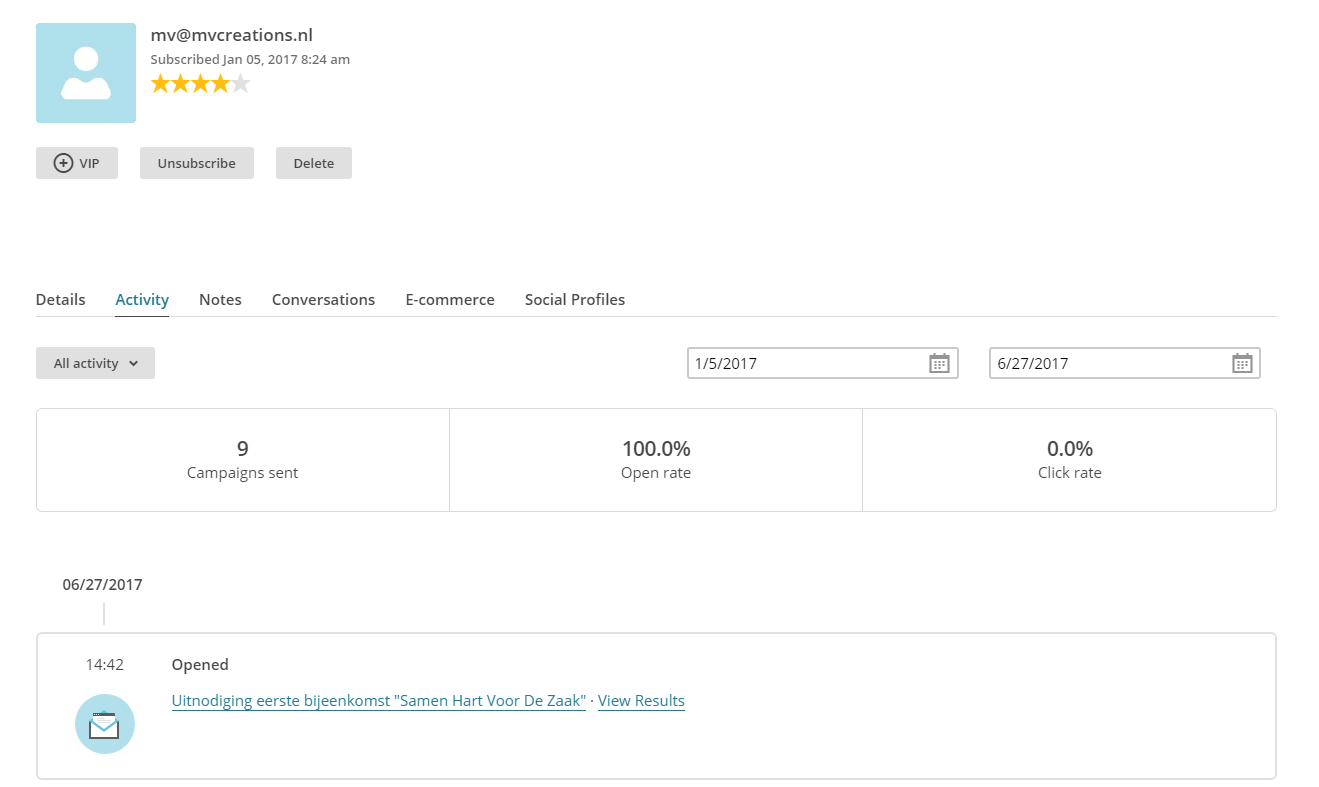 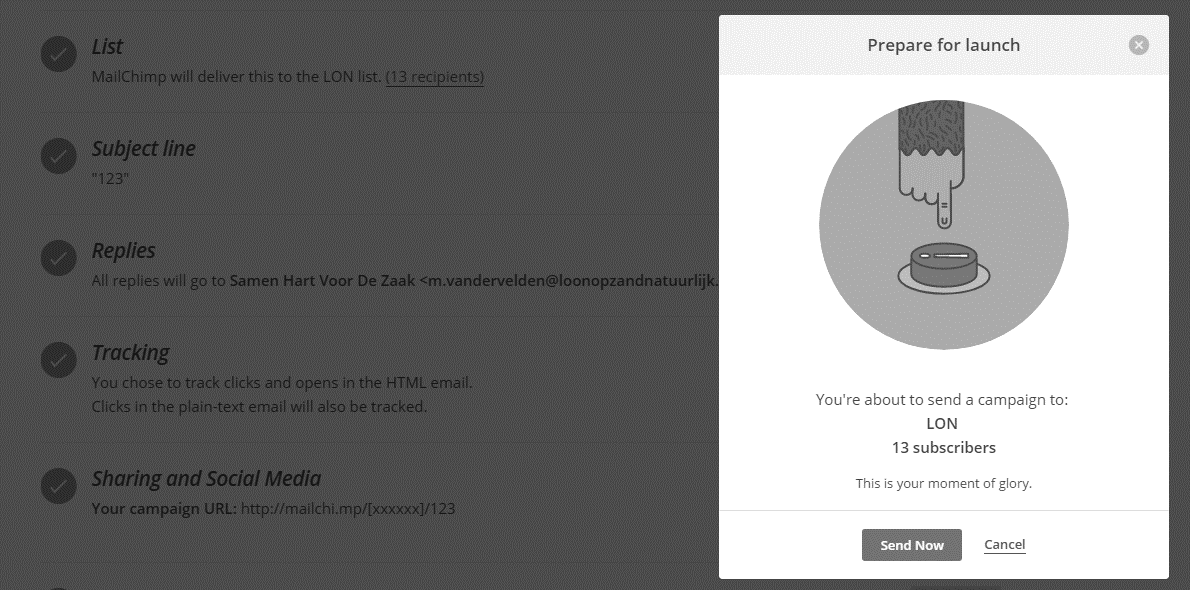 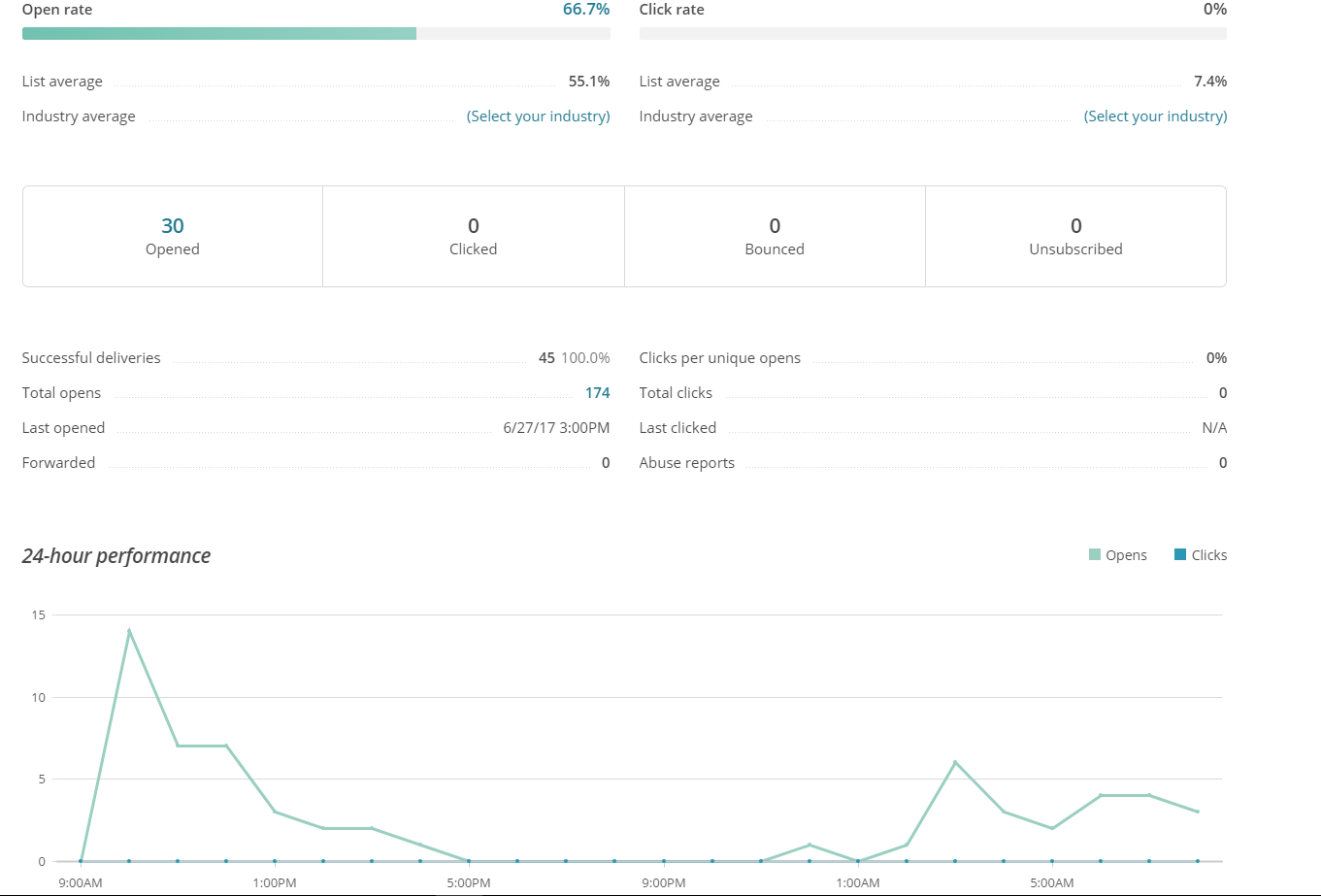 Twee pakketten(Gebruikt door GC LOZ)
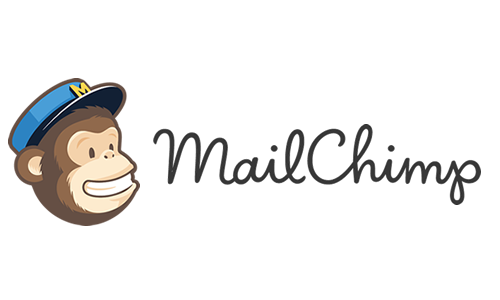 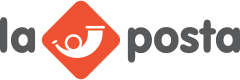 Geheel in het Nederlands
Gebruiksvriendelijk
Uitgebreide klantenservice
Hoog beschermingsniveau
Uitgebreide leesratio ontvanger
Gratis tot 2.000 relaties
12.000 nieuwsbrieven per maand
Gedeeltelijk in het Nederlands
Gebruiksvriendelijk
Beperkte klantenservice
Laag beschermingsniveau
Beperkte leesratio ontvanger
Gratis tot 2.000 relaties
12.000 nieuwsbrieven
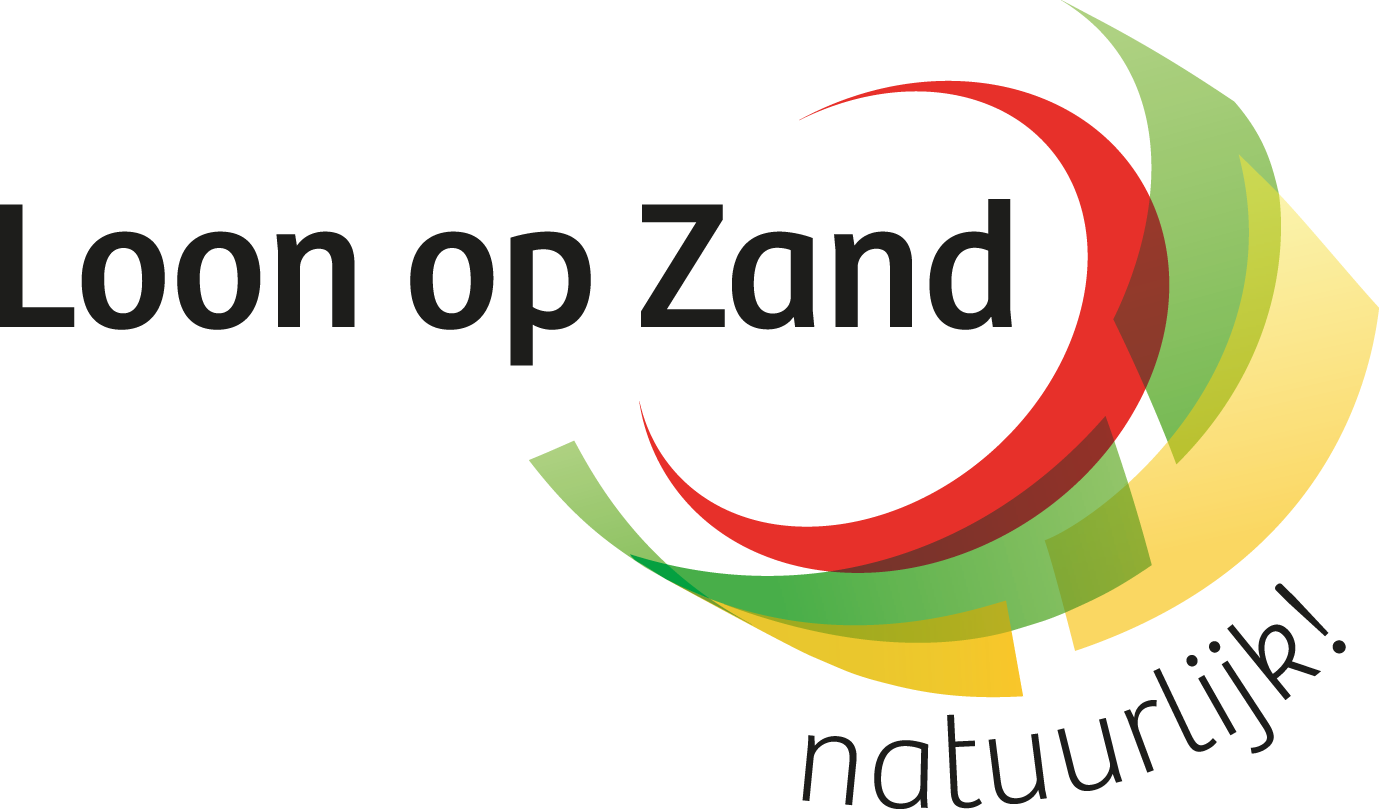 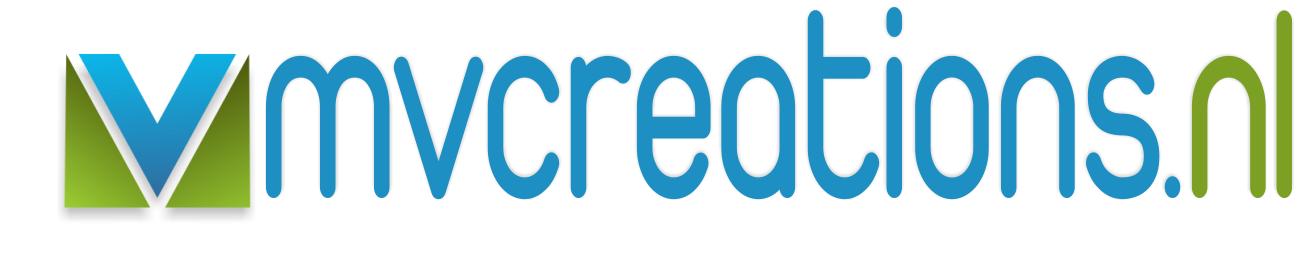 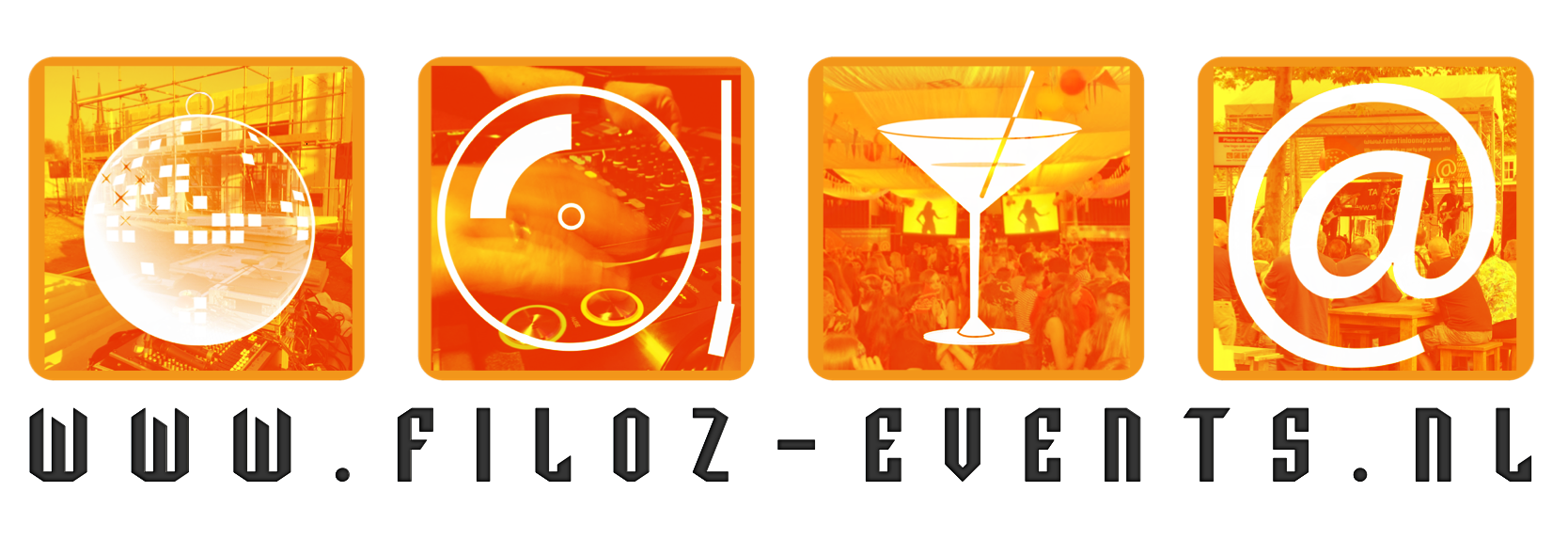